Занимательные задачки, вопросы и  ребусы по математике, скороговорки и сказки и другие испытания в маршрутном листе математического квеста для 3 сборных команд  из обучающихся 1-4 классов подготовили учителя начальных классов.
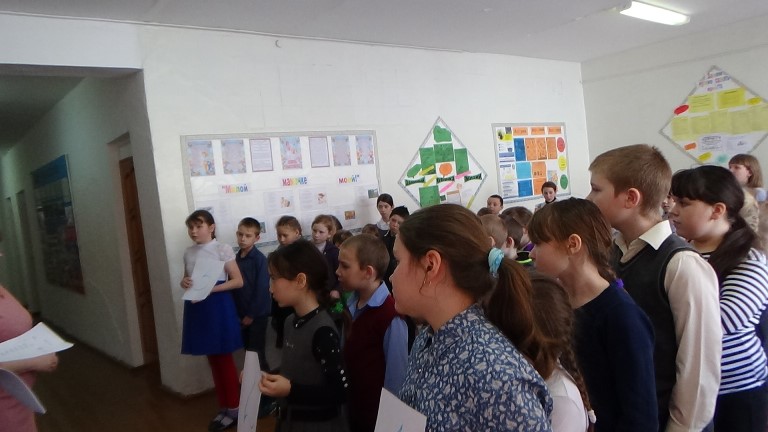 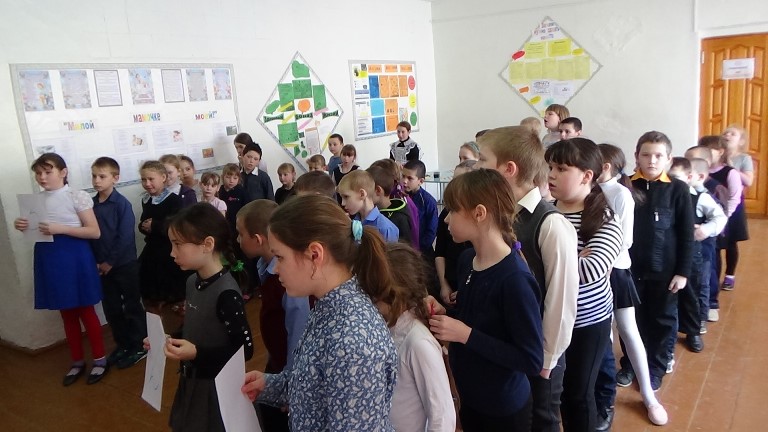 15 февраля 2019 года
«Математический квест»
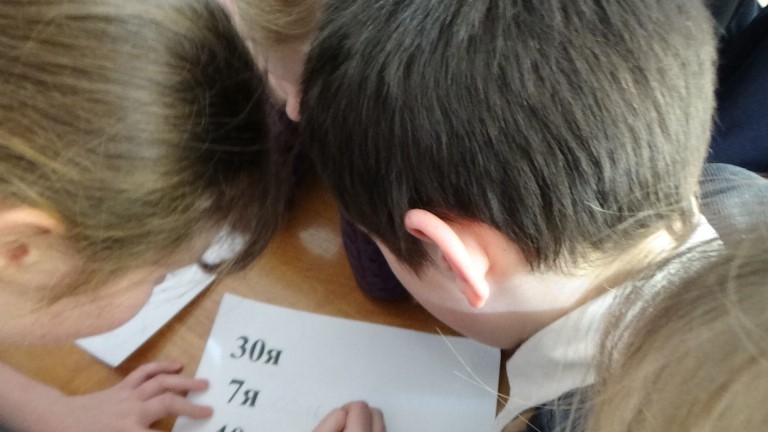 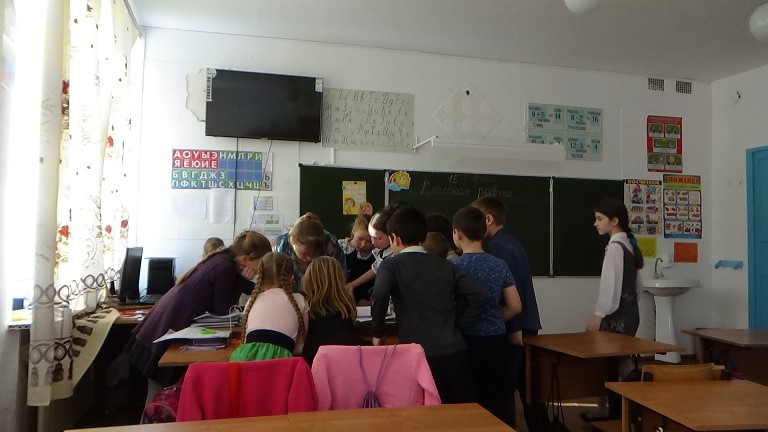 «РЕБУСОВО»
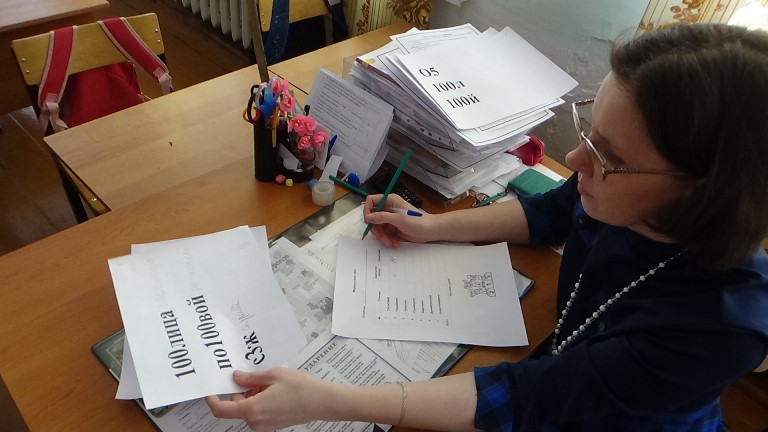 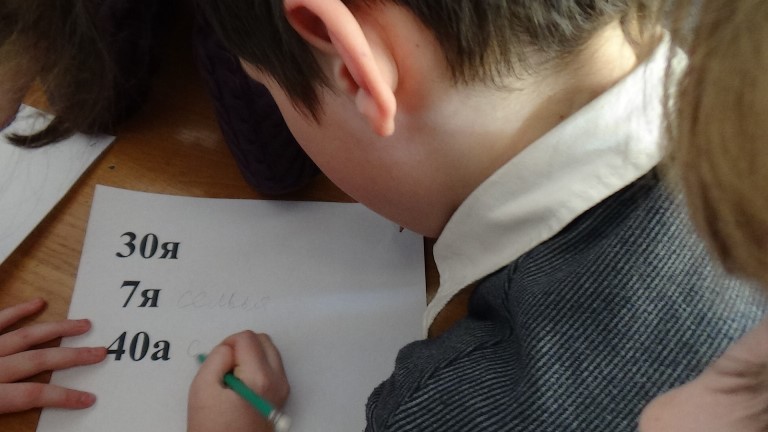 Фрагменты выполнения заданий
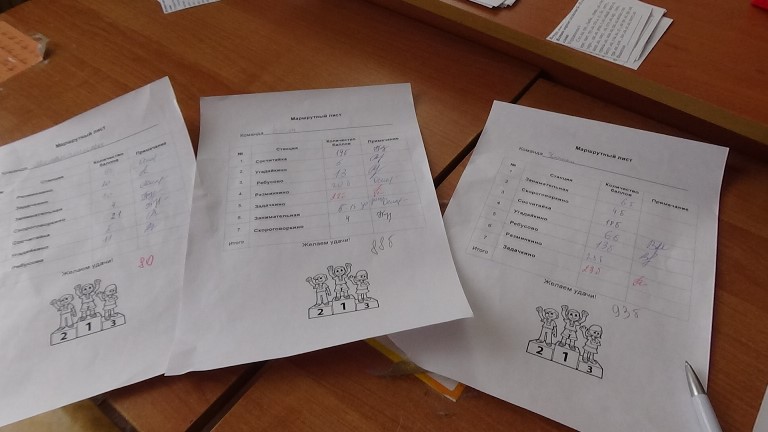 «Загадкино»
Маршрутные листы участников
«Орешки для ума»
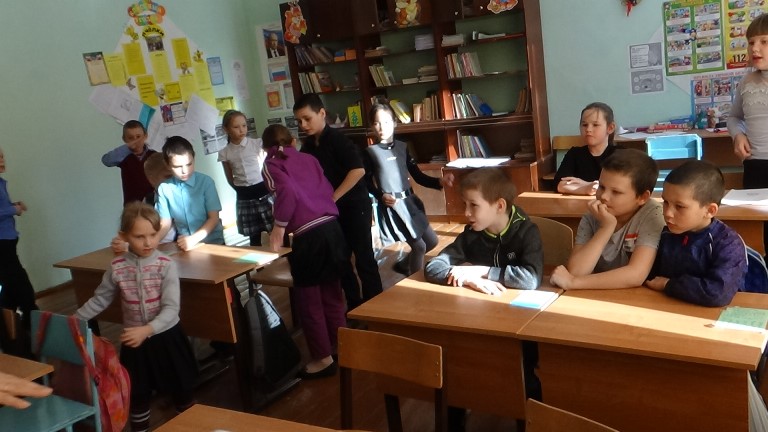 «Скороговоркино»